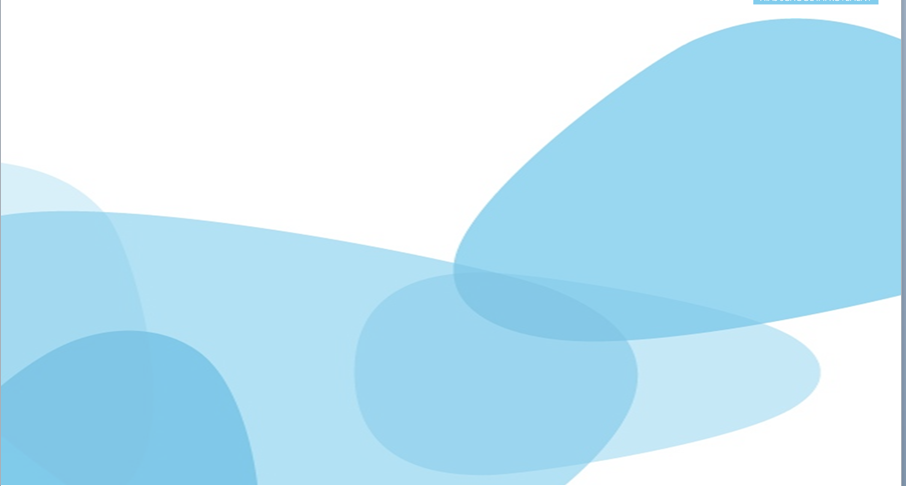 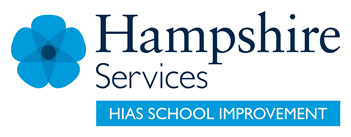 HIAS Blended Learning Resource
Year 8
Accuracy, powers and roots (unit 8.7) 

Round numbers and measures to an appropriate degree of accuracy (decimal places and significant figures) 
Use conventional notation for powers and roots 
Introduce simple fractional powers, linking to roots and the laws of indices
HIAS maths  Team
Spring 2021
Final version

© Hampshire County Council
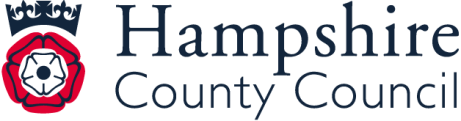 HIAS Blended Learning Resource
These slides are intended to support teachers and students with a blended approach to learning, either in-class or online. The tasks are intended to form part of a learning journey and could be the basis of either one lesson or a short sequence of connected lessons. 

Teachers should delete, change and add slides to suit the needs of their students. Extra slides with personalised prompts and appropriate examples based on previous teaching may be suitable. When changing the slide-deck, teachers should consider:
Their expectations for the use of representations such as bar models, number lines, arrays and geometric diagrams.
Which strategies and methods students should use and record when solving problems or identifying solutions. This could include a range of informal jottings and diagrams, the use of tables to record solutions systematically and formal or informal calculation methods.

Teachers may also wish to record a ‘voice over’ to talk students through the slides.
HIAS Blended Learning Resource
HIAS Blended Learning Resource
Show how you would evaluate each of the following and find the value.
For example:
32 = 3 x 3 = 9

	a. 53		b. 44		c. 82		d. 63
[Speaker Notes: 5 x5x5=125
4x4x4x4=256
8x8=64
6x6x6=216]
HIAS Blended Learning Resource
Put these values in order of size with the smallest first

           			52			 32			33	    		  24

					………	 ………	  ………	 	………
		      	  smallest					            largest
Testbase question
[Speaker Notes: 9, 16, 25, 27
32, 24, 52, 33]
HIAS Blended Learning Resource
Show how you would evaluate each of the following and find the value.

	a. 67		b. 45		c. 28		d. 96


For 86, record the keys, in order, that you would use to evaluate this expression on a calculator.
xn
[Speaker Notes: 1
6x6x6x6x6x6x6=279,936
4x4x4x4x4=1024
2x2x2x2x2x2x2x2=256
9x9x9x9x9x9=531,441

2. 8 xn =]
HIAS Blended Learning Resource
Show how you would evaluate each of the following and put your answer in index form

	a. 63 x 62	b. 28 x 23 	 c. 45 ÷  42 	d. 96 ÷  95 


Simplify 86 x 83 x 87 x 81
[Speaker Notes: 1a. 6x6x6x6x6 = 65
b. (2x2x2x2x2x2x2x2)x(2x2x2) = 211
c. (4x4x4x4x4) = 43
         (4x4)
d. 9x9x9x9x9x9 = 91
     9x9x9x9x9

2. 817]
HIAS Blended Learning Resource
16 can be expressed as:
			42 or 24 or 161

Express 81 in as many different ways as you can using index form.
[Speaker Notes: 811
92
34]
HIAS Blended Learning Resource
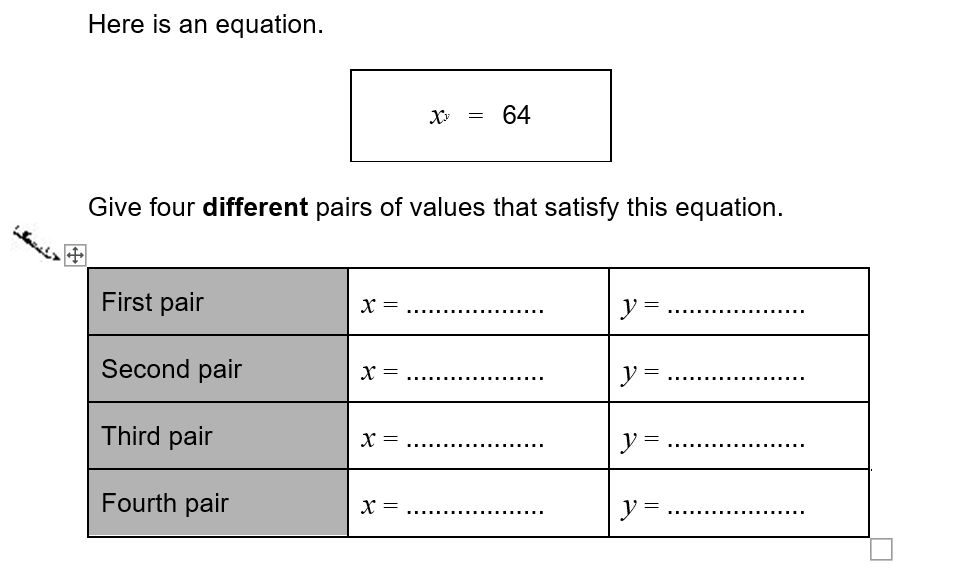 xy = 64
Testbase question
[Speaker Notes: 641
82
43
26]
HIAS Blended Learning Resource
HIAS Maths team
The HIAS maths team offer a wide range of high-quality services to support schools in improving outcomes for learners, including courses, bespoke consultancy and in-house training.  

For further details, please contact any member of the secondary maths team:
	Jo Lees: Jo.Lees@hants.gov.uk
	Jenny Burn: Jenny.Burn@hants.gov.uk
	Tessa Ingrey: Tessa.Ingrey@hants.gov.uk

For further details on the full range of services available please contact us using the following details:
 
Tel: 01962 874820 or email: hias.enquiries@hants.gov.uk 






For further details on the full range of services available please contact us using the following details:
 
Tel: 01962 874820 or email: hias.enquiries@hants.gov.uk
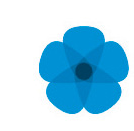 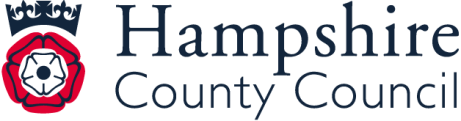